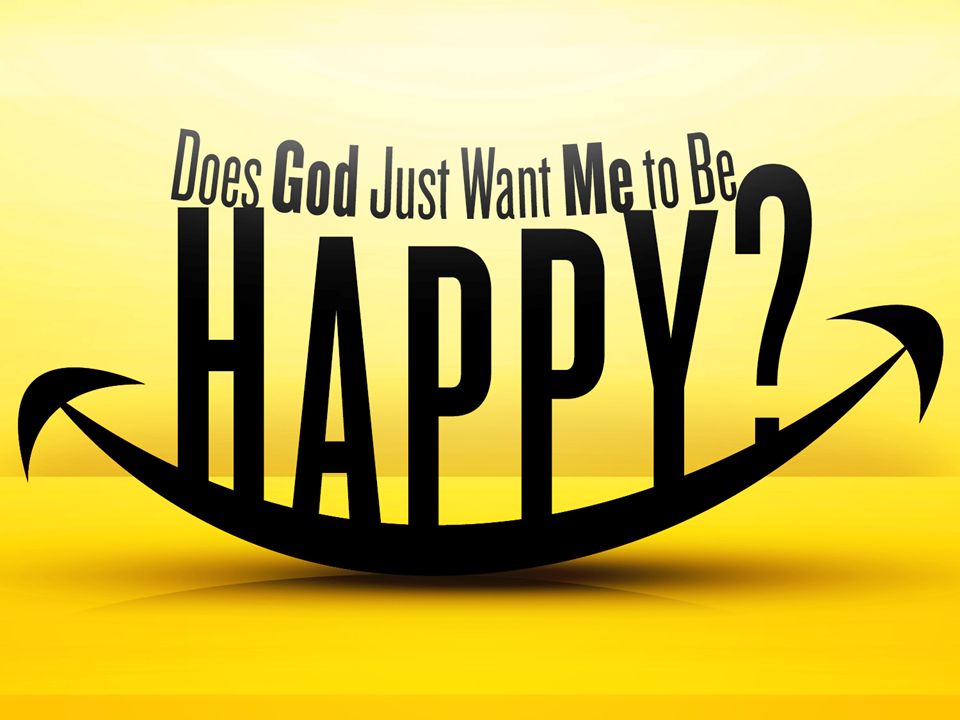 The Deceit
Whatever makes me happy must be right; whatever makes me unhappy must be wrong.
One begins to determine what is moral/immoral by how it makes one feel!
One begins to worship the false gods of comfort, money, pleasure and things.
It gives one permission to do things that dishonor God.
God Does Not Give Continuous Happiness
Jesus
Job’s sufferings
Itching (2:8)
Skin cracked and worm infested (7:5)
Foul breath (19:17)
Skin turned black (30:30)
Pain in his limbs (30:17, 30)
Restless nights (7:4, 13-15; 30:16-17)
Being a social outcast (19:13-19; 16:20; 30:9-10)
The illness lasted for months (7:3; 29:2)
Lessons Learned From Suffering and Mourning
“It is better to go to the house of mourning than to go to the house of feasting, for this is the end of all mankind, and the living will lay it to heart. Sorrow is better than laughter, for by sadness of face the heart is made glad” (Eccl. 7:2-3).
Even the Son of God learned obedience through His suffering (Heb. 5:7-9).
I think that it is safe to say that, if God’s main purpose for man’s life was that he be happy, He would not have allowed events like these to occur.
Commandments Interfering with Happiness
“If anyone would come after me, let him deny himself and take up his cross daily and follow me” (Luke 9:23).
“We know that our old self was crucified with him in order that the body of sin might be brought to nothing, so that we would no longer be enslaved to sin. For one who has died has been set free from sin” (Rom. 6:6-7).
Colossians 3:5-8
“Put to death therefore what is earthly in you: sexual immorality, impurity, passion, evil desire, and covetousness, which is idolatry. On account of these the wrath of God is coming. In these you too once walked, when you were living in them. But now you must put them all away: anger, wrath, malice, slander, and obscene talk from your mouth. Do not lie to one another, seeing that you have put off the old self with its practices.”
My Happiness Does Not Justify Sin
The fact is that many use “God wants me to be happy” to justify all kinds of sinful behavior:
Sex before marriage
Adultery in an unhappy marriage
An unscriptural marriage
To justify stealing to support a drug habit
People try to justify themselves to themselves and others even when their sinful choices inevitably bring increased sorrow and grief saying, “God would want me to be happy.”
Looking for Happiness in the Wrong Places
One’s job
Pleasure
Riches
Music
Traveling
Long ago, Solomon reached the conclusion that the things most of us think will bring happiness are vanity and striving after the wind (Eccl. 1:2). None of these produce lasting joy.
God’s Desire that Man Be Happy Is Shown by His Showing Man Where to Find It
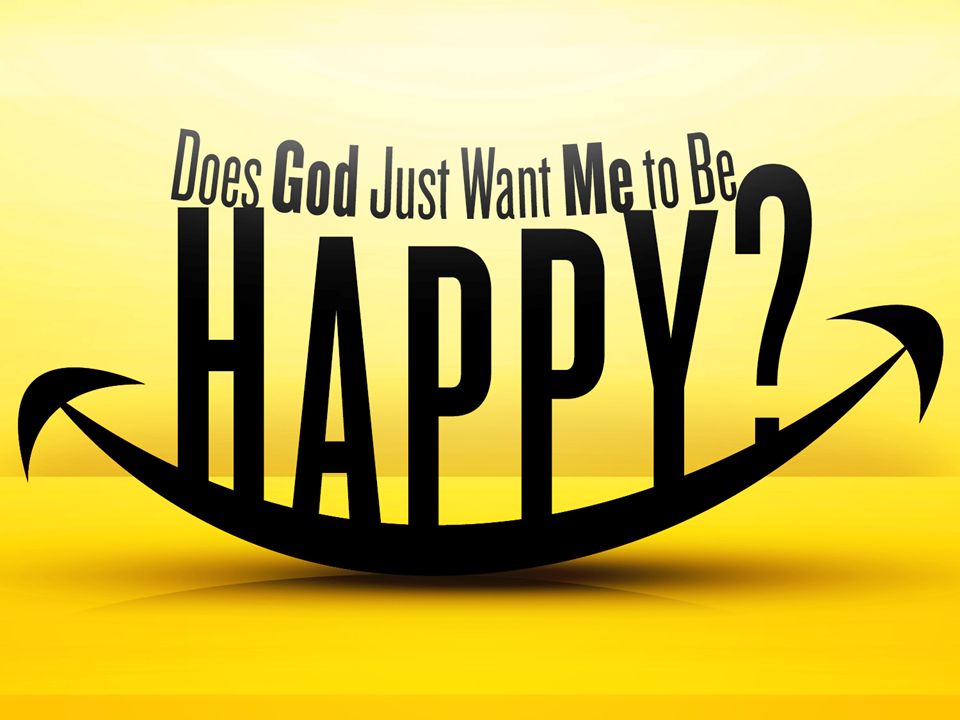 True Happiness Found in Obedience to God
Man is created for a relationship with His Creator. Without that relationship, there will always be an empty hole right where your heart is.
“As a deer pants for flowing streams, so pants my soul for you, O God. My soul thirsts for God, for the living God. When shall I come and appear before God?” (Psa. 42:1).
“O God, you are my God; earnestly I seek you; my soul thirsts for you; my flesh faints for you, as in a dry and weary land where there is no water. So I have looked upon you in the sanctuary, beholding your power and glory. Because your steadfast love is better than life, my lips will praise you” (Psa. 63:1-3).
Examples
Is happiness found in sex outside of marriage?
How many partners? 
Diseases?
Unwanted pregnancy?
Abortion?
Have the baby?
The blessings of sexual purity until wedlock.
Deuteronomy 30:11-14
“For this commandment that I command you today is not too hard for you, neither is it far off. It is not in heaven, that you should say, ‘Who will ascend to heaven for us and bring it to us, that we may hear it and do it?’ Neither is it beyond the sea, that you should say, ‘Who will go over the sea for us and bring it to us, that we may hear it and do it?’ But the word is very near you. It is in your mouth and in your heart, so that you can do it” (Deut. 30:11-14).
Life or Death?
“See, I have set before you today life and good, death and evil. If you obey the commandments of the LORD your God that I command you today, by loving the LORD your God, by walking in his ways, and by keeping his commandments and his statutes and his rules, then you shall live and multiply, and the LORD your God will bless you in the land that you are entering to take possession of it. But if your heart turns away, and you will not hear, but are drawn away to worship other gods and serve them, I declare to you today, that you shall surely perish. You shall not live long in the land that you are going over the Jordan to enter and possess. I call heaven and earth to witness against you today, that I have set before you life and death, blessing and curse. Therefore choose life, that you and your offspring may live, loving the LORD your God, obeying his voice and holding fast to him, for he is your life and length of days, that you may dwell in the land that the LORD swore to your fathers, to Abraham, to Isaac, and to Jacob, to give them” (Deut. 30:15-20).
Your Choice
To live in rebellion against God?
To live in obedience to His word?
Conclusion
Is It Right If It Makes You Happy?
Do not try to justify your moral choice to disobey God by baptizing it in the theological illusion that “God wants me to be happy!”
God wants you to obey His word, even if that obedience brings immediate, but temporary, suffering, even to the point of costing your life. God’s consummate blessing of eternal life is well worth your sacrifice.
God’s message is also clear that the source of the greatest happiness in this life is through obedience to His word.
“Rather train yourself for godliness; for while bodily training is of some value, godliness is of value in every way, as it holds promise for the present life and also for the life to come” (1 Tim. 4:7b-8).
Are you smart enough to listen? Jesus repeatedly warned, “He who has ears to hear, let him hear” (Matt. 11:15).